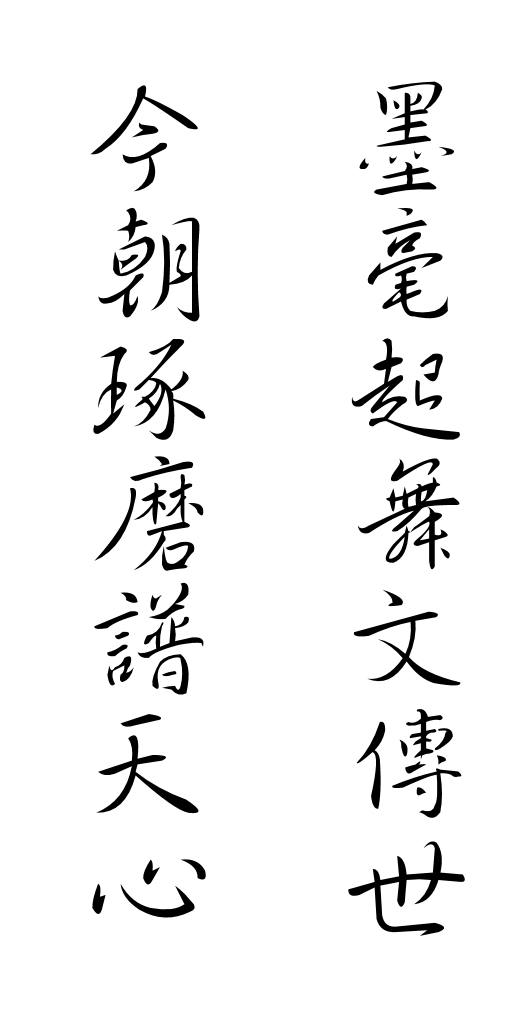 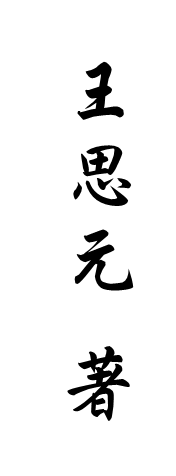 字義、心境解釋對中國古文的分析效果
－以蘇軾部分作品為例
研究人：黃鈺婷  王思元
緣起
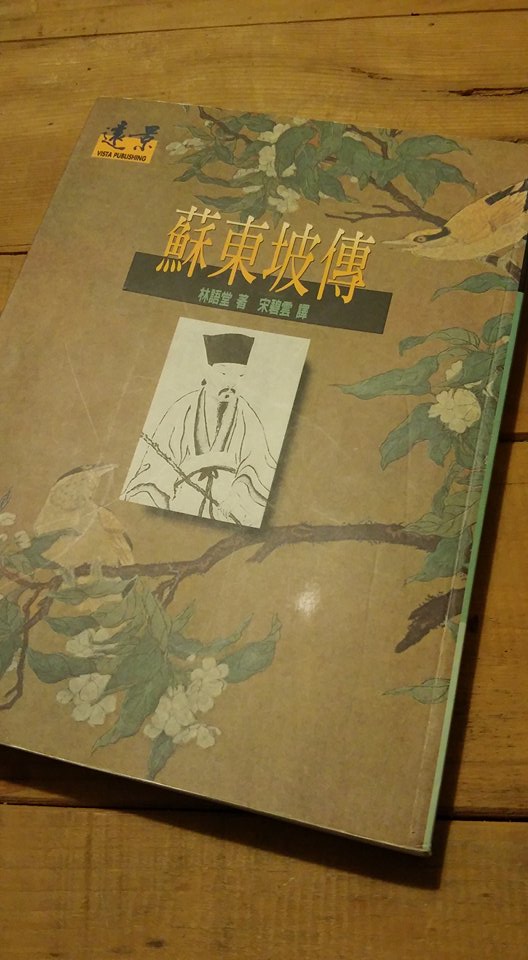 對國文的興趣與一本蘇東坡傳記，小論文也從此展開。
壹
目的
(一)了解蘇軾名著，並探討其中的涵義。
(二)藉由分析字義解釋與心境解釋，反推當
時心境。
(三)從字義解釋與心境解釋上看整篇文章的
主旨。
(四)測試「字義解釋」、「心境解釋」是否
能做到解釋古文的效果。
貳
流程
研究建議
擬定主題
文獻探討
尋找研究資料
分析字義解釋
推測心境解釋
討論整理成結論
參
文獻
林增文(2015)「概念譬喻理論在詞作上的運用：以蘇軾和柳永為例」論文中提到：
從文學創作可以分析出當下的心境、對事物的看法如蘇軾的定風波：
肆
文獻
論文作者將其一生作品分析後可看出蘇軾有佛家的超脫出世、道家的順其自然、陶潛的躬耕自適，因此縱然仕途不順，依舊自在。
肆
對象
我們的研究對象為蘇軾的幾首詞─
《定風波》(莫聽穿林打葉聲)
《江城子》(十年生死兩茫茫)
《水調歌頭》(明月幾時有)
伍
方法─架構
主要以研究資料為主軸，分析文意，最後進行統整。
陸
方法─分析
先將句子斷成詞，再用表格整理，原詞後是字義解釋─從字面上將其翻成白話文，
心境解釋─以創作背景作為參考，推論出該詞的涵義。
作品分析後，將心境解釋統整，對作品的心境進行討論。
柒
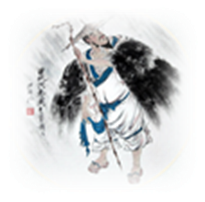 分析─定風波
開頭即點出放下執著的心念
捌
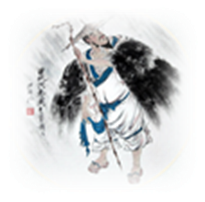 分析─定風波
放下對國家的抱負與理想
捌
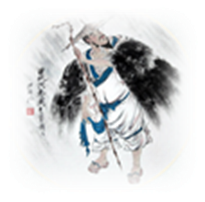 分析─定風波
超脫事物之外才能達到自在
捌
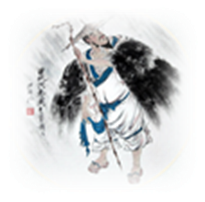 討論─定風波
這首詞從字面上來看是一首雨天散步的文章，但從他的創作背景來看，確是抒發不被朝廷重用的苦悶。
經過牢獄的拷問後，流放到偏遠的地方，
從忍受時勢到放下執著，經過分析後一目瞭然。
玖
分析─江城子
婉轉表達出深刻的思念
拾
分析─江城子
時間雖久， 思念依舊
拾
分析─江城子
表現出歲月流逝的淒涼
拾
討論─江城子
拾壹
這是一首悼亡的詞，蘇軾想念去世十年的妻子王弗，有感而發所做，從一開始的「不思量，自難忘」到後來的，「相顧無言，惟有淚千行」，思念一樣深刻，只是情感從含蓄變成直接，最後又回到現實，想起亡妻的墳塚，感嘆物是人非。
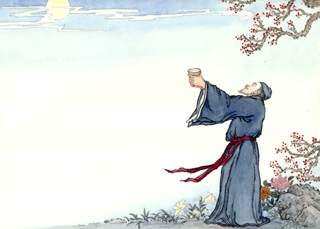 分析─水調歌頭
拾貳
對超脫世俗的渴望
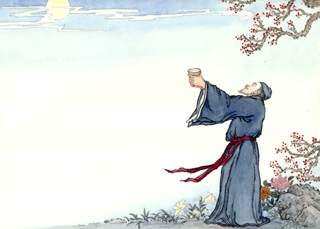 分析─水調歌頭
拾貳
對理想世界的崇尚
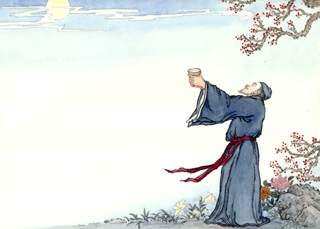 分析─水調歌頭
拾貳
藉月光抒發自己的哀愁
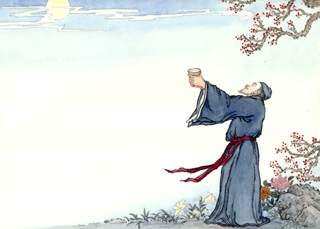 分析─水調歌頭
拾貳
將想念與理想寄託於明月上
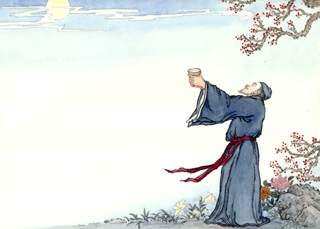 討論─水調歌頭
拾參
中秋佳節，蘇軾想念起遠方的弟弟，與官場的不順，甚至希望乘風歸去，去到他夢想的世界，「轉朱閣，低綺戶，照無眠」思緒回到人間，蘇軾卻已把思念的情感寄託於明月之上。
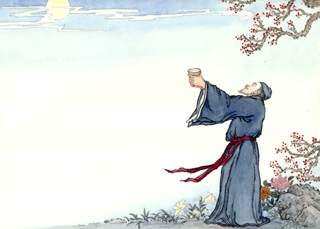 結論
拾肆
一、透過「字義解釋」和「心境解釋」可以看出作品的大方向與心境。
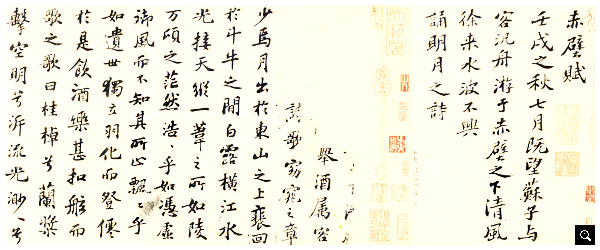 結論
拾肆
二、經過「字義解釋」和「心境解釋」兩種分析，可看出《定風波》看似寫景，實則在描繪自己的心境。
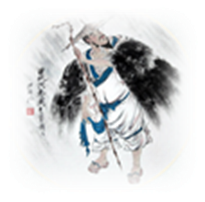 結論
拾肆
三、經「字義解釋」和「心境解釋」兩種     分析，可看出寫《江城子》時蘇軾對亡妻的情感不減，只是態度從委婉變成直接。
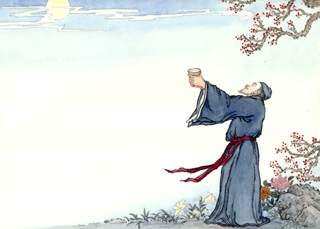 結論
拾肆
四、經過「字義解釋」和「心境解釋」兩種     分析，可看出《水調歌頭》蘇軾對官場的不滿與對弟弟的想念，都成了月亮的陰晴圓缺和與思念的人一同賞月。
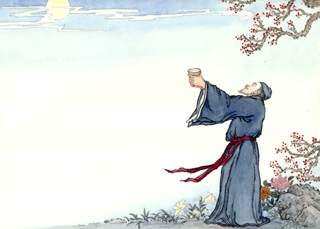 建議
拾伍
一、建議未來的研究者在分析時能對同一主題、同一作者的詩詞進行分析，得到更為具體的結論。
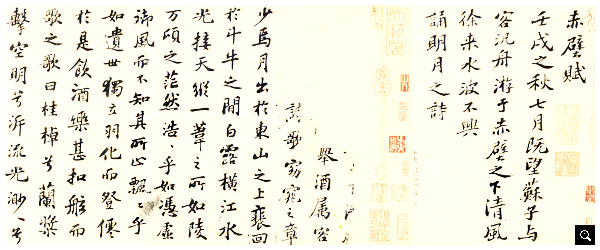 建議
拾伍
二、建議可將分析方法用於古文的教學上，引導學生思考字義解釋、心境解釋分析出的內容。
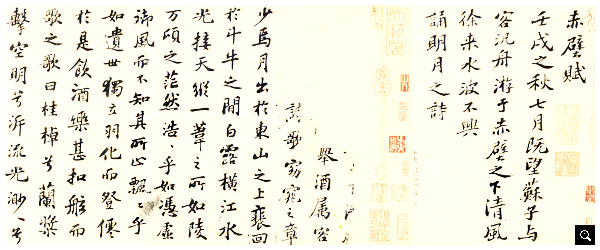 終
文學是抽象的。同一首作品在不同人眼中有著不同的理解。或許到了最後真相與否已經不再是重點，可貴在於每個人閱讀後心中的解釋、靈感。作品透過「字義解釋」、「心境解釋」後的答案或許不正確，但是經過分歧才有個體的特別。
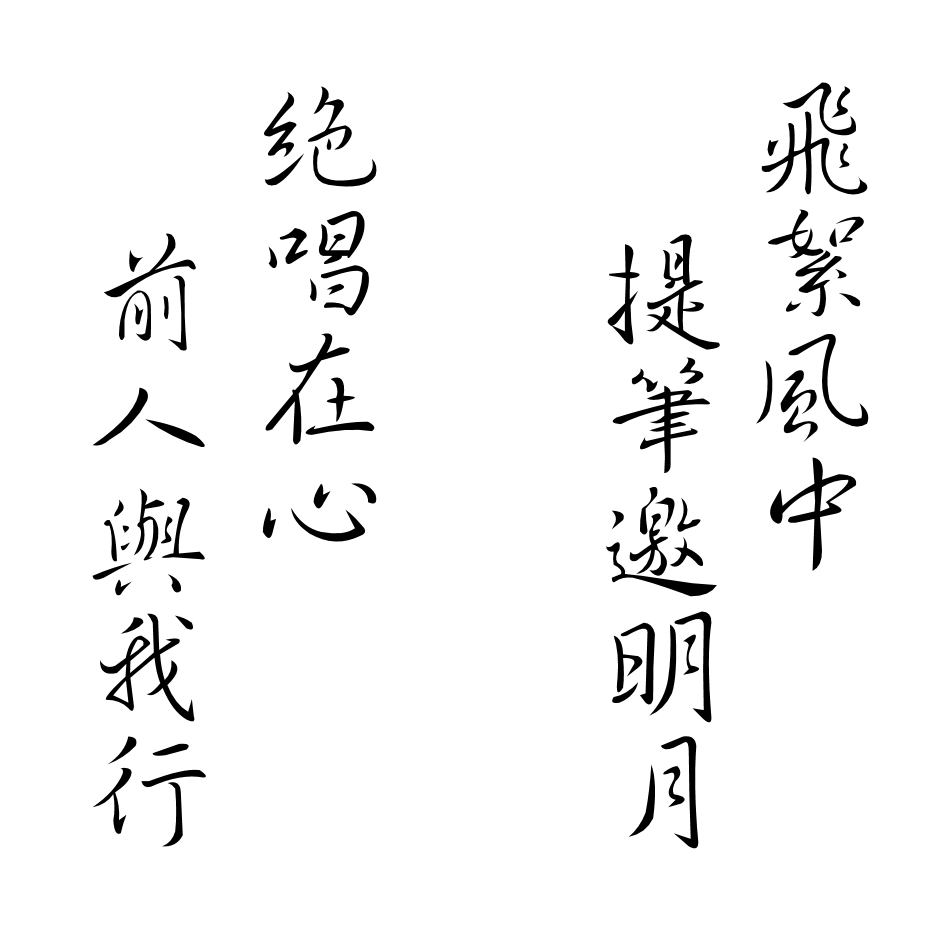 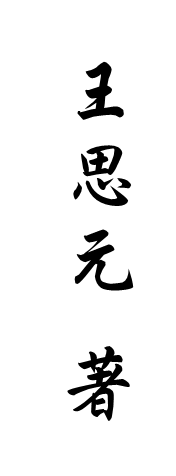